Ch 2.4 – Functions as Mathematical Models
2.4 Functions as Mathematical Models(Shape of the graph)
Distance from Home
Distance from Home
Time Elapsed
Time Elapsed
bus
Distance from Home
wait
walk
Time Elapsed
44 a The table shows how the amount of water, A, flowing past a point on a river is related to the width, W, of the river at that point
Y = k
Ch 2.6 – Domain and Range
Domain - The domain of a function is the set of permissible values for the input variable. The range is the set of function values ( that is , values of the output variable) that correspond to the domain values.Function- A relationship between two variables is a function if each element of the domain is paired with exactly one element of the range
Domain and Range
3
-3            0          3
Domain =[  -3 , 3 ]
Range = [ 0, 3]
STEP FUNCTION
5

4

3

2

1
Range
1      2      3     4      5     6      7
Domain: [ 3, 7]
Range: {1, 2, 3, 4}
Domain
2.6 Domain and RangeThe function h= f(t) = 1454 – 16t2 gives the height of an algebra book dropped from the top of the Sears Tower as a function of time. Give a suitable domain for this application, and the corresponding range
Enter y                                               Enter window                                                               Press graph
                                                                                                                           [ -10, 10, 1] by [ - 100, 1500, 1]
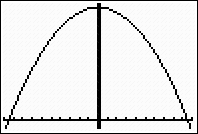 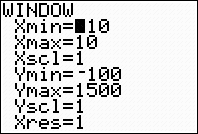 Range
-10                 0                  10
Domain
Ex- 2.6 , 28a)                                                                                                                        Find the Domain of each function a) h(n ) = 3 + (n – 1)2  b) g(n) = 3 - (n + 1)2
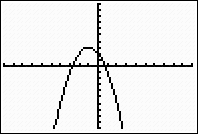 3
3
1
-1
h(n ) = 3 + (n – 1)2

 Domain : all reals
Range :[3  ,   ∞   )
g(n) = 3 - (n + 1)2
Domain : all reals
Range :( -  ∞ , 3  ]
57 The domain of f is [0, 10] and the range is [-2, 2]a) y = f(x - 3)b) 3 f(x)c) 2f(x- 5)Solution
a) Translate the domain right 3 units Domain [ 3, 13]; Range : [-2, 2]b) Stretch the range vertically by a factor of 3. Domain [0, 10] by [-6, 6]c) Stretch the range vertically by a factor of 2, and translate the domain right 5 units. Domain: [5, 15] and Range : [-4, 4]